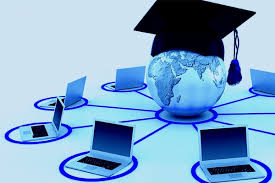 Welcome to
CS 235 Data Structures
 Sorting (37)
Chapter 10.8-9, pgs. 599-614
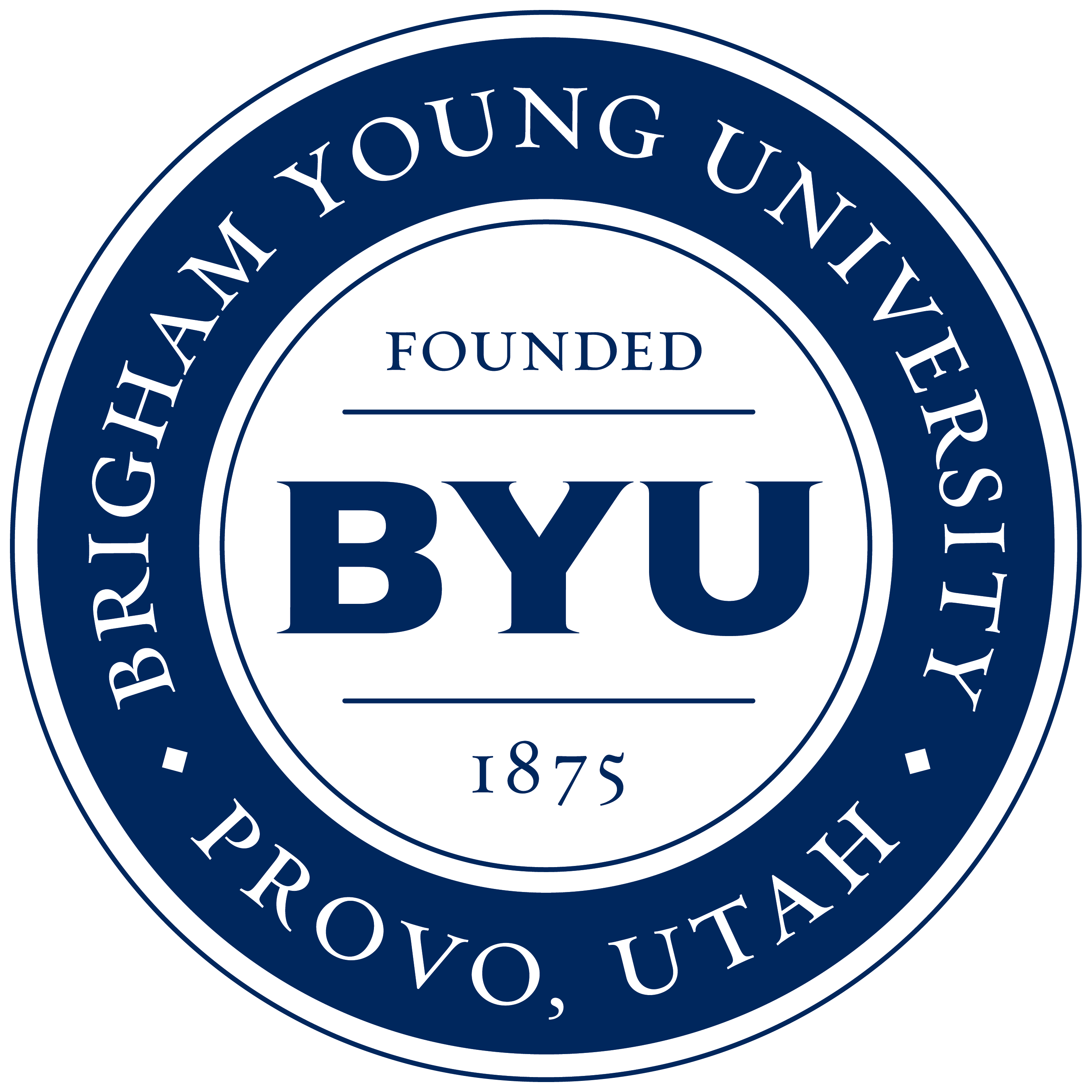 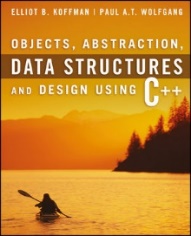 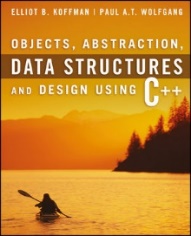 Attendance Quiz #36
Sorting (37)
2
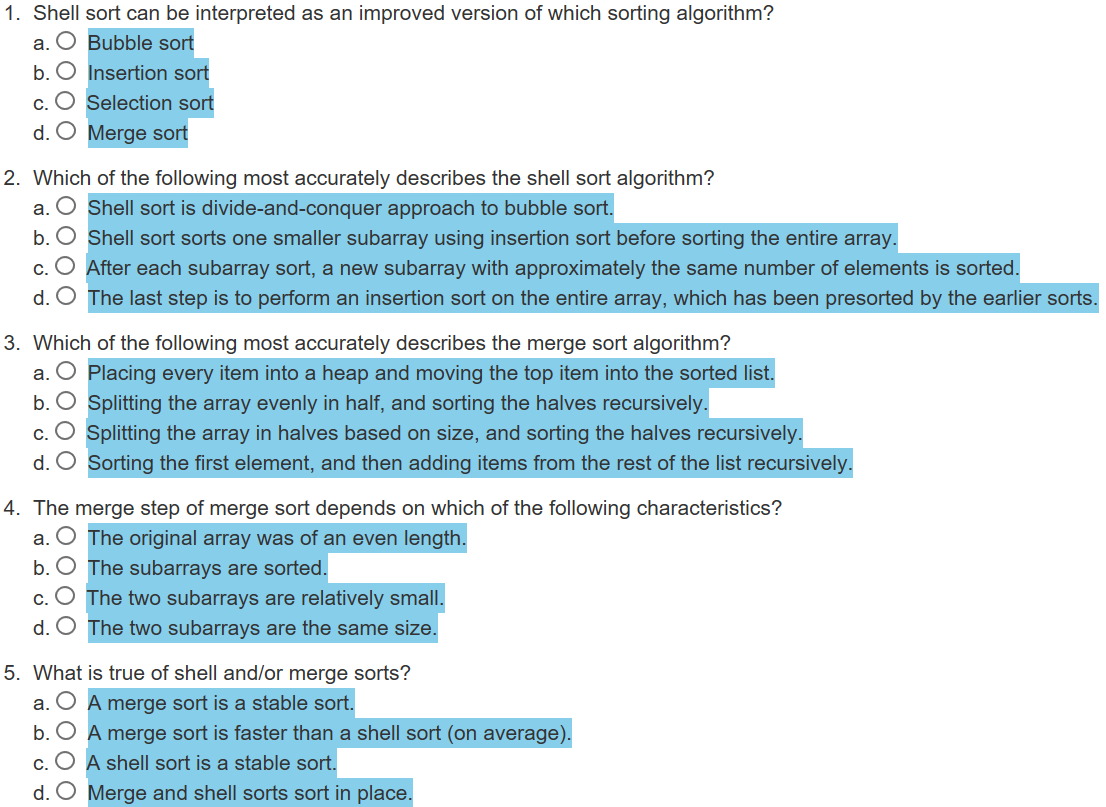 Tip #37: Algorithms vs Loops
Sorting (37)
3
Every algorithm takes at least one pair of iterators.
For algorithms to work, they must examine every object in the range(s) they are passed - internally, algorithms are loops.
For many C++ programmers, writing the loop is more natural than calling the algorithm with an iterator, but calling an algorithm is usually preferable to any hand-written loop.  Why?
Efficiency: Algorithms are often more efficient that loops programmers produce.
Container implementations optimize traversals because they know what's happening inside and eliminate redundant computations.
Correctness: Writing loops is more subject to errors than is calling algorithms.
At best, for, while, or do loops still require examination of the loop – algorithms do not!
Maintainability: Algorithm calls often yield code that is clearer and more straightforward than the corresponding explicitly loops.
Algorithm names are more meaningful that bare loops.
If you need to do something an algorithm already does, the algorithm call is clearer.
Replacing low-level words like for, while, and do with higher-level terms like insert, find, and for_each, raises the level of abstraction and thereby makes it easier to write, document, enhance, and maintain software.
10.8 Heapsort
Heapsort Algorithm
Algorithm to Build a Heap
Analysis of Heapsort Algorithm
Code for Heapsort
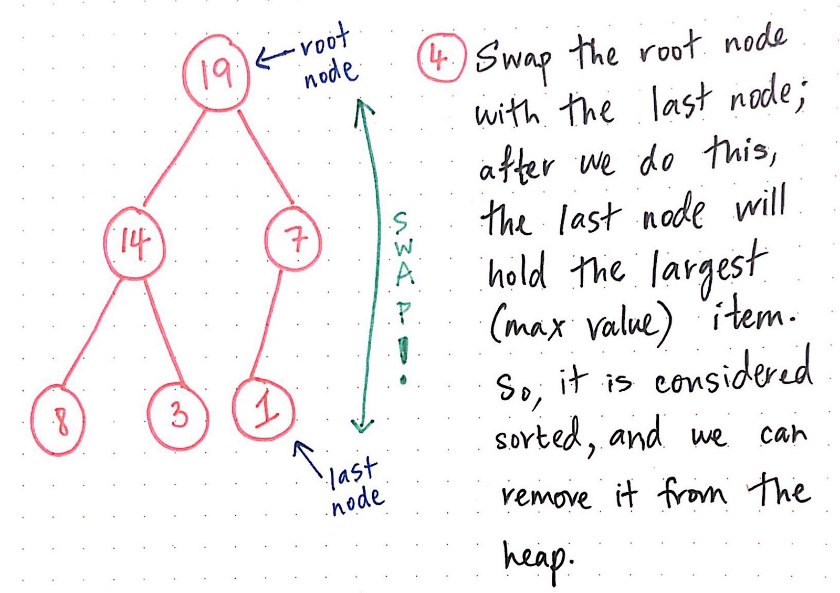 10.8, pgs. 599-601
4
Heapsort
Sorting (36)
5
Merge sort time is O(n log n), but still requires, temporarily, n extra storage locations.
Heapsort is also O(n log n), but does not require any additional storage.
A max heap is used as its data structure with the largest value at the top.
Once we have a heap, we can remove one item at a time from the heap and place it at the bottom of the heap.
We then reheap by moving the larger of a node’s two children up the heap if needed, so the new heap will have the next largest item as its root.
As we continue to remove items from the heap, the heap size shrinks and the number of the removed items increases.
After we have removed the last element, the array will be sorted.
Heapsort
Sorting (36)
6
Max Heap?
Yes!
89
74
76
37
32
39
66
18
20
29
26
6
28
Heapsort
Sorting (36)
7
89
74
76
37
32
39
66
18
20
29
26
6
28
Heapsort
Sorting (36)
8
6
74
76
37
32
39
66
18
20
29
26
89
28
Heapsort
Sorting (36)
9
76
74
6
37
32
39
66
18
20
29
26
89
28
Heapsort
Sorting (36)
10
76
74
37
6
32
39
66
18
20
29
26
89
28
Heapsort
Sorting (36)
11
76
74
37
26
32
39
66
18
20
29
6
89
28
Heapsort
Sorting (36)
12
76
74
37
26
32
39
66
18
20
29
6
89
28
Heapsort
Sorting (36)
13
29
74
37
26
32
39
66
18
20
76
6
89
28
Heapsort
Sorting (36)
14
74
29
37
26
32
39
66
18
20
76
6
89
28
Heapsort
Sorting (36)
15
74
66
37
26
32
39
29
18
20
76
6
89
28
Heapsort
Sorting (36)
16
74
66
37
26
32
39
29
18
20
76
6
89
28
Heapsort
Sorting (36)
17
28
66
37
26
32
39
29
18
20
76
6
89
74
Heapsort
Sorting (36)
18
66
28
37
26
32
39
29
18
20
76
6
89
74
Heapsort
Sorting (36)
19
66
39
37
26
32
28
29
18
20
76
6
89
74
Heapsort
Sorting (36)
20
66
39
37
26
32
28
29
18
20
76
6
89
74
Heapsort
Sorting (36)
21
18
39
37
26
32
28
29
66
20
76
6
89
74
Heapsort
Sorting (36)
22
39
18
37
26
32
28
29
66
20
76
6
89
74
Heapsort
Sorting (36)
23
39
29
37
26
32
28
18
66
20
76
6
89
74
Heapsort
Sorting (36)
24
39
29
37
26
32
28
18
66
20
76
6
89
74
Heapsort
Sorting (36)
25
6
29
37
26
32
28
18
66
20
76
39
89
74
Heapsort
Sorting (36)
26
37
29
6
26
32
28
18
66
20
76
39
89
74
Heapsort
Sorting (36)
27
37
29
32
26
6
28
18
66
20
76
39
89
74
Heapsort
Sorting (36)
28
37
29
32
26
6
28
18
66
20
76
39
89
74
Heapsort
Sorting (36)
29
20
29
32
26
6
28
18
66
37
76
39
89
74
Heapsort
Sorting (36)
30
32
29
20
26
6
28
18
66
37
76
39
89
74
Heapsort
Sorting (36)
31
32
29
26
20
6
28
18
66
37
76
39
89
74
Heapsort
Sorting (36)
32
32
29
26
20
6
28
18
66
37
76
39
89
74
Heapsort
Sorting (36)
33
18
29
26
20
6
28
32
66
37
76
39
89
74
Heapsort
Sorting (36)
34
29
18
26
20
6
28
32
66
37
76
39
89
74
Heapsort
Sorting (36)
35
29
28
26
20
6
18
32
66
37
76
39
89
74
Heapsort
Sorting (36)
36
29
28
26
20
6
18
32
66
37
76
39
89
74
Heapsort
Sorting (36)
37
18
28
26
20
6
29
32
66
37
76
39
89
74
Heapsort
Sorting (36)
38
28
18
26
20
6
29
32
66
37
76
39
89
74
Heapsort
Sorting (36)
39
28
18
26
20
6
29
32
66
37
76
39
89
74
Heapsort
Sorting (36)
40
6
18
26
20
28
29
32
66
37
76
39
89
74
Heapsort
Sorting (36)
41
26
18
6
20
28
29
32
66
37
76
39
89
74
Heapsort
Sorting (36)
42
26
18
20
6
28
29
32
66
37
76
39
89
74
Heapsort
Sorting (36)
43
26
18
20
6
28
29
32
66
37
76
39
89
74
Heapsort
Sorting (36)
44
6
18
20
26
28
29
32
66
37
76
39
89
74
Heapsort
Sorting (36)
45
20
18
6
26
28
29
32
66
37
76
39
89
74
Heapsort
Sorting (36)
46
20
18
6
26
28
29
32
66
37
76
39
89
74
Heapsort
Sorting (36)
47
18
20
6
26
28
29
32
66
37
76
39
89
74
Heapsort
Sorting (36)
48
18
20
6
26
28
29
32
66
37
76
39
89
74
Heapsort
Sorting (36)
49
6
20
18
26
28
29
32
66
37
76
39
89
74
Heapsort
Sorting (36)
50
6
20
18
26
28
29
32
66
37
76
39
89
74
Revising the  Heapsort Algorithm
Sorting (36)
51
If we implement the heap as an array
each element removed will be placed at the end of the array, and
the heap part of the array decreases by one element
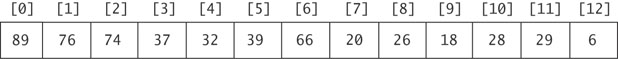 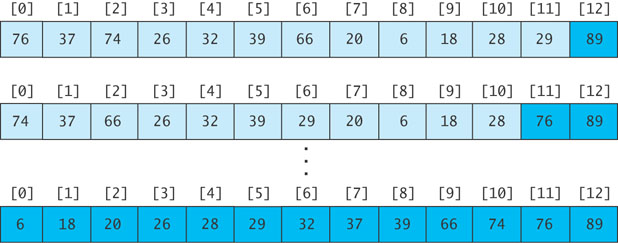 Algorithm for In-Place Heapsort
Sorting (36)
52
Build a heap by rearranging the elements in an 	unsorted array.

1.1	while n is less than table.length
1.2	Increment n by 1. This inserts a new item into the heap
1.3	Restore the heap property

while the heap is not empty
Remove the first item from the heap by swapping it with the last item in the heap and restoring the heap property
Analysis of Heapsort
Sorting (36)
53
If we want to sort the sequence table bounded by the iterators first through last, we can consider the first item to be a heap of one item 
We now consider the general case where the items in the sequence from table[first] through table[first + n - 1] form a heap;
Items from table[first + n] through table[last – 1] are not in the heap.
As each item is inserted, we must “reheap” to restore the heap property.
Because a heap of size n is a complete binary tree, it has log n levels
Building a heap requires finding the correct location for an item in a heap with log n levels
Each insert (or remove) is O(log n)
With n items, building a heap is O(n log n)
No extra storage is needed.
Code for Heapsort
Sorting (36)
54
#ifndef HEAPSORT_H_
#define HEAPSORT_H_
#include <algorithm>

/** Sort data in the specified range using heapsort. */
template<typename RI>
void heap_sort(RI first, RI last)
{
   build_heap(first, last);
   shrink_heap(first, last);
}

/** build_heap transforms the sequence into a heap. */
template<typename RI>
void build_heap(RI first, RI last)
{
   int n = 1;
   // Invariant: table[first] through table[first + n - 1] is a heap.
   while (n < (last - first))
   {
      ++n;  // Add a new item to the heap and reheap.
      RI child = first + n - 1;
      RI parent = first + (child - first - 1) / 2;  // Find parent.
      while ((parent >= first) && (*parent < *child))
      {
         std::iter_swap(parent, child); // Exchange elements.
         child = parent;
         parent = first + (child - first - 1) / 2;
      }
   }
}
Code for Heapsort
Sorting (36)
55
/** shrink_heap transforms a heap into a sorted sequence. */
template<typename RI>
void shrink_heap(RI first, RI last)
{
   RI n = last;
   /* Invariant: [first] - [first + n - 1] is a heap.  [first + n] - [last - 1] is sorted. */
   while (n != first)
   {
      --n;
      std::iter_swap(first, n);       // swap top and last of heap
      RI parent = first;
      while (true)
      {
         int temp = 2 * (parent - first) + 1;
         if (temp >= (n - first)) break;        // No more children.
         RI left_child = first + temp;
         RI right_child = left_child + 1;
         // Find the larger of the two children.
         RI max_child = left_child;
         if ((right_child < n) && (*left_child < *right_child)) max_child = right_child;
         if (*parent < *max_child)  // If the parent is smaller than the larger child
         {
            std::iter_swap(parent, max_child);  // Swap the parent and child.
            parent = max_child;                 // Continue at the child level.
         }
         else break;                            // Heap property is restored. Exit the loop.
      }
   }
}
#endif
10.9 Quicksort 
Algorithm for Quicksort
Code for Quicksort
Algorithm for Partitioning
Code for partition
A Revised Partition Algorithm
Code for Revised partition Function
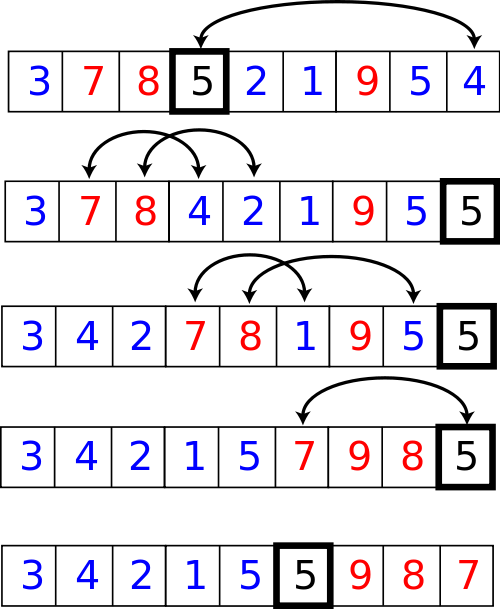 10.9, pgs. 604-614
56
Quicksort
Sorting (37)
57
Developed in 1962.
Quicksort selects a specific value called a pivot and rearranges the array into two parts (called partitioning).
All the elements in the left subarray are less than or equal to the pivot.
All the elements in the right subarray are larger than the pivot.
The pivot is placed between the two subarrays.
The process is repeated until the array is sorted.
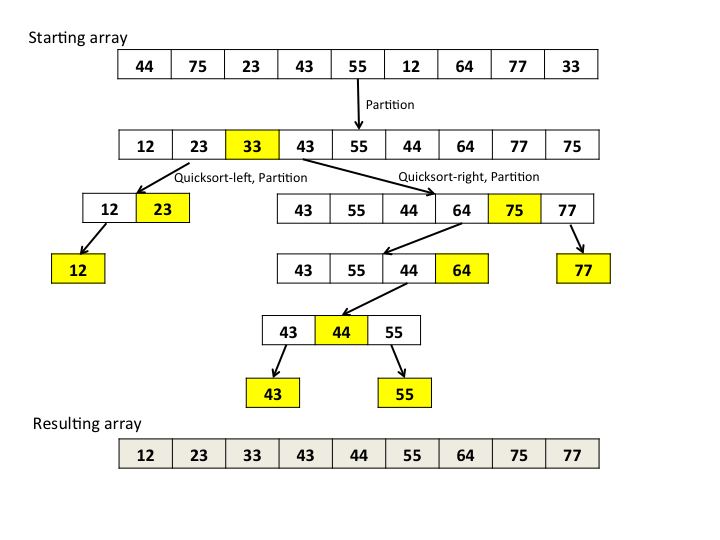 Quicksort  Example
Sorting (37)
58
44
12
75
64
23
77
43
33
55
Quicksort  Example
Sorting (37)
59
44
12
75
64
23
77
43
33
55
Arbitrarily select the first element as the pivot
Quicksort  Example
Sorting (37)
60
55
12
75
64
23
77
43
33
44
Swap the pivot with the element  in the middle
Quicksort  Example
Sorting (37)
61
55
12
75
64
23
77
43
33
44
Partition the elements so that all values less than or equal to the pivot are to the left, and all values greater than the pivot are to the right
Trace of Quicksort
Sorting (37)
62
44 is now in its correct position
12
55
33
64
23
77
43
75
44
Partition the elements so that all values less than or equal to the pivot are to the left, and all values greater than the pivot are to the right
Now apply quicksort recursively to the two subarrays
Quicksort  Example
Sorting (37)
63
Pivot value = 12
12
55
33
64
23
77
43
75
44
Quicksort  Example
Sorting (37)
64
Pivot value = 12
12
55
33
64
23
77
43
75
44
Quicksort  Example
Sorting (37)
65
Pivot value = 33
12
55
33
64
23
77
43
75
44
Quicksort  Example
Sorting (37)
66
Pivot value = 33
12
55
23
64
33
77
43
75
44
Quicksort  Example
Sorting (37)
67
Pivot value = 33
12
55
23
64
33
77
43
75
44
Left and right subarrays have single values; they are sorted
Quicksort  Example
Sorting (37)
68
Pivot value = 33
12
55
23
64
33
77
43
75
44
Left and right subarrays have single values; they are sorted
Quicksort  Example
Sorting (37)
69
Pivot value = 55
12
55
23
64
33
77
43
75
44
Quicksort  Example
Sorting (37)
70
Pivot value = 64
12
55
23
64
33
77
43
75
44
Quicksort  Example
Sorting (37)
71
Pivot value = 77
12
55
23
64
33
77
43
75
44
Quicksort  Example
Sorting (37)
72
Pivot value = 77
12
55
23
64
33
75
43
77
44
Quicksort  Example
Sorting (37)
73
12
55
23
64
33
75
43
77
44
Left subarray has single value; it is sorted
Quicksort  Example
Sorting (37)
74
12
55
23
64
33
75
43
77
44
Algorithm for Quicksort
Sorting (37)
75
We describe how to do the partitioning later…
The iterators first and last are the end points of the array being sorted.
pivot is a pointer to the pivot value after partitioning.
Algorithm for Quicksort
if the sequence has more than one element:
Partition the elements in the sequence (from first through last) so that the pivot value is in its correct place and is pointed to by pivot.
Recursively apply quicksort to the sequence in the iterator range first through pivot.
Recursively apply quicksort to the sequence in the iterator range pivot + 1 through last
Analysis of Quicksort
Sorting (37)
76
If the pivot value is a random value selected from the current sequence,
then statistically, half of the items in the subarray will be less than the pivot and half will be greater.
If both subarrays have the same number of elements (best case), there will be log n levels of recursion.
At each recursion level, the partitioning process involves moving an element to its correct position—n moves.
Quicksort is O(n log n), just like merge sort.
A quicksort will give very poor behavior if, each time the array is partitioned, a subarray is empty.
In that case, the sort will be O(n2).
Further, the overhead of recursive calls and the extra run-time stack storage required by these calls makes this version of quicksort a poor performer relative to the quadratic sorts.
Quicksort Partitioning
Sorting (37)
77
44
12
75
64
23
77
43
33
55
If the array is randomly ordered, it does not matter which element is the pivot.

For simplicity we pick the element with subscript first
Quicksort Partitioning
Sorting (37)
78
44
12
75
64
23
77
43
33
55
If the array is randomly ordered, it does not matter which element is the pivot.

For simplicity we pick the element with subscript first
Quicksort Partitioning
Sorting (37)
79
44
12
75
64
23
77
43
33
55
For visualization purposes, items less than or equal to the pivot will be colored blue; items greater than the pivot will be colored light purple
Quicksort Partitioning
Sorting (37)
80
up
44
12
75
64
23
77
43
33
55
Search for the first value at the left end of the array that is greater than the pivot value
Quicksort Partitioning
Sorting (37)
81
up
44
12
75
64
23
77
43
33
55
Search for the first value at the left end of the array that is greater than the pivot value
Quicksort Partitioning
Sorting (37)
82
up
down
44
12
75
64
23
77
43
33
55
Then search for the first value at the right end of the array that is less than or equal to the pivot value
Quicksort Partitioning
Sorting (37)
83
up
down
44
12
75
64
23
77
43
33
55
Then search for the first value at the right end of the array that is less than or equal to the pivot value
Quicksort Partitioning
Sorting (37)
84
up
down
44
12
75
64
23
77
43
33
55
Exchange these values
Quicksort Partitioning
Sorting (37)
85
up
down
44
12
33
64
23
77
43
75
55
Exchange these values
Quicksort Partitioning
Sorting (37)
86
up
down
44
12
33
64
23
77
43
75
55
Repeat
Quicksort Partitioning
Sorting (37)
87
down
up
44
12
33
64
23
77
43
75
55
Find first value at left end greater than pivot
Quicksort Partitioning
Sorting (37)
88
up
down
44
12
33
64
23
77
43
75
55
Find first value at right end less than or equal to pivot
Quicksort Partitioning
Sorting (37)
89
up
down
44
55
33
64
23
77
43
75
12
Exchange
Quicksort Partitioning
Sorting (37)
90
up
down
44
55
33
64
23
77
43
75
12
Repeat
Quicksort Partitioning
Sorting (37)
91
up down
44
55
33
64
23
77
43
75
12
Find first element at left end greater than pivot
Quicksort Partitioning
Sorting (37)
92
down
up
44
55
33
64
23
77
43
75
12
Find first element at right end less than or equal to pivot
Quicksort Partitioning
Sorting (37)
93
down
up
44
55
33
64
23
77
43
75
12
Since down has "passed" up, do not exchange
Quicksort Partitioning
Sorting (37)
94
down
up
44
55
33
64
23
77
43
75
12
Exchange the pivot value with the value at down
Quicksort Partitioning
Sorting (37)
95
down
12
55
33
64
23
77
43
75
44
Exchange the pivot value with the value at down
Quicksort Partitioning
Sorting (37)
96
down
12
55
33
64
23
77
43
75
44
The pivot value is in the correct position!
Return the value of down and assign it to the iterator pivot
Lab 10 - Quicksort
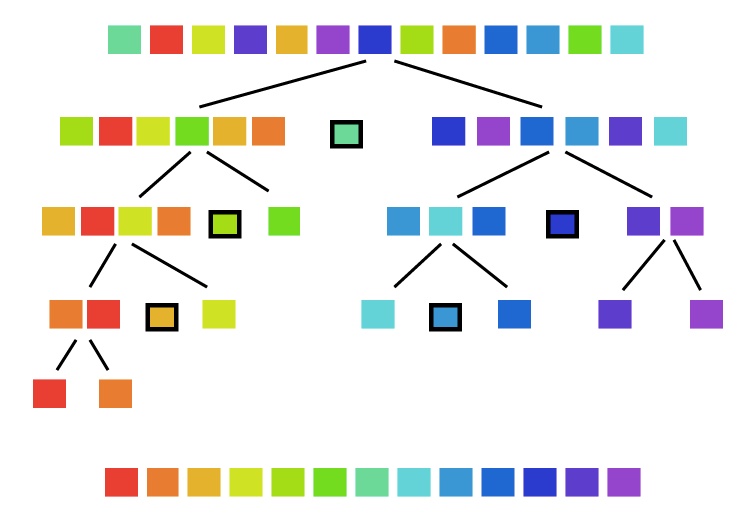 97
Lab 10 - Quicksort
Sorting (37)
98
"Quicksort is a sorting algorithm developed by Tony Hoare that, on average, makes O(n log n) comparisons to sort n items.  It is also known as partition-exchange sort.
In the worst case, Quicksort makes O(n2) comparisons, though this behavior is rare. Quicksort is typically faster in practice than other O(n log n) algorithms.
Additionally, quicksort's sequential and localized memory references work well with a cache. Quicksort can be implemented as an in-place partitioning algorithm."
Quicksort Commands
Sorting (37)
99
Medium-Of-Three
Sorting (37)
100
The time complexity of Quicksort is O(n log n) in the best case, O(n log n) in the average case, and O(n2) in the worst case.
The median of three chooses the median of the first, middle and last elements of the array as the pivot.
Calculate the middle index by averaging the given left and right indices:
		middle = (left + right)/2
Then bubble-sort the values at the left, middle, and right indices.
After sorting, data[left] <= data[middle] <= data[right].
By using the median of three instead of a random pivot, the worst case of quick sort is avoided (in which the time complexity shoots to O(n2)).
last
middle
first
Quicksort Example
Sorting (37)
101
INT 2
AddToArray 1 6 5 4 2 8
PrintArray
Capacity
Size
Sort 0 3
PrintArray
AddToArray 7 -5 -1 -3 -2 -4
PrintArray
MedianOfThree 0 12
PrintArray
Partition 0 12 4
PrintArray
Size
SortAll
PrintArray
Stats
Clear 
PrintArray
INT 2 OK
AddToArray  1,6,5,4,2,8 OK
PrintArray 1,6,5,4,2,8
Capacity 8
Size 6
Sort 0,3 OK
PrintArray 1,5,6,4,2,8
AddToArray  7,-5,-1,-3,-2,-4 OK
PrintArray 1,5,6,4,2,8,7,-5,-1,-3,-2,-4
MedianOfThree 0,12 = 6
PrintArray -4,5,6,4,2,8,1,-5,-1,-3,-2,7
Partition 0,12,4 = 6
PrintArray 1,-2,-3,-1,-4,-5,2,8,4,6,5,7
Size 12
SortAll OK
PrintArray -5,-4,-3,-2,-1,1,2,4,5,6,7,8
Stats 53,22
Clear OK
PrintArray Empty
Quicksort
Sorting (37)
102
/** Sort data in the specified range using quicksort.
    @param RI A random-access iterator.
    @param first - references first element in the sequence to be sorted
    @param last - references 1 past the end of the sequence
*/
template<typename RI>
void quick_sort(RI first, RI last)
{
   if (last - first > 1)
   {
      // Partition the table.
      RI pivot = partition(first, last);
      // Sort the left half.
      quick_sort(first, pivot);
      // Sort the right half.
      quick_sort(pivot + 1, last);
   }
}
Code for partition
Sorting (37)
103
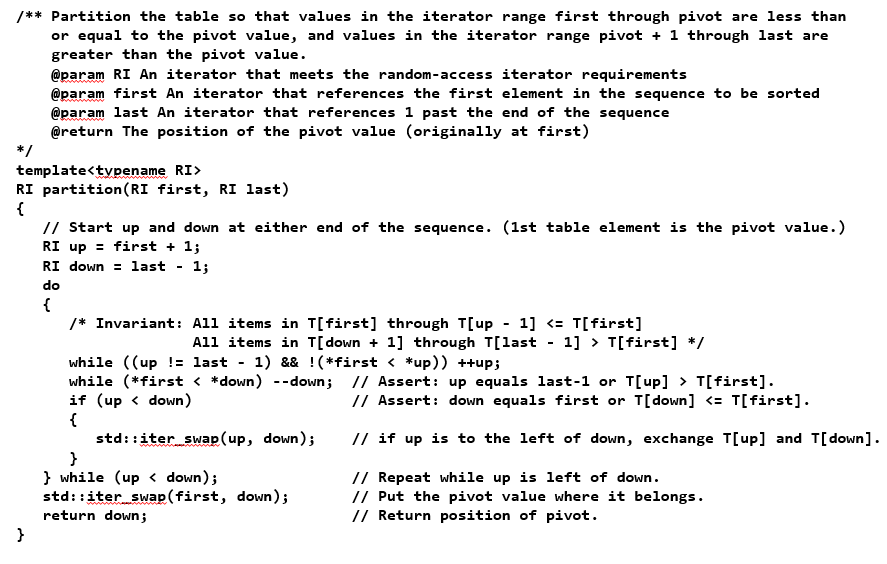 A Revised Partition Algorithm
Sorting (37)
104
Quicksort is O(n2) when each split yields one empty subarray, which is the case when the array is presorted.
The worst possible performance occurs for a sorted array, which is not very desirable.
A better solution is to pick the pivot value in a way that is less likely to lead to a bad split.
Use three references: first, middle, last.
Select the median of these items as the pivot.
Revised Partition Algorithm
1. Sort table[first], table[middle], and table[last-1].
2. Move median value to first position (pivot value) by exchanging table[first] and table[middle].
3. Initialize up to first + 1 and down to last - 1.
	…
A Revised Partition Algorithm
Sorting (37)
105
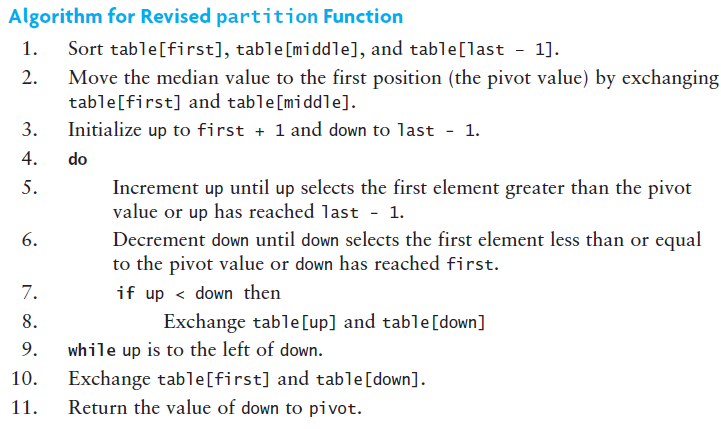 Median of Three
Sorting (37)
106
last
middle
first
44
12
75
64
23
77
43
33
55
middle = (last – first) / 2
      = (8 – 0) / 2 = 4
Median of Three
Sorting (37)
107
last
middle
first
33
12
75
64
23
77
43
55
44
Sort these values
Revised Partitioning
Sorting (37)
108
middle
first
44
12
75
64
23
77
43
55
33
Exchange middle and first
Revised Partitioning
Sorting (37)
109
up
down
44
12
75
64
23
77
43
55
33
Run the partition algorithm using the first element as the pivot
Revised Partitioning
Sorting (37)
110
up
down
44
12
75
64
23
77
43
55
33
up moves right until > 44
down move left until <= 44
Revised Partitioning
Sorting (37)
111
up
down
44
75
12
64
23
77
43
55
33
then exchange and
continue until down <= up
Revised Partitioning
Sorting (37)
112
up
down
44
75
12
64
23
77
43
55
33
When down and up cross…
Revised Partitioning
Sorting (37)
113
up
down
33
44
44
75
12
64
23
77
43
55
33
Exchange first with down.
down becomes pivot.
Recursively Quicksort
{ 33, 12, 23, 43 }
Then recursively Quicksort
{ 75, 64, 77, 55 }
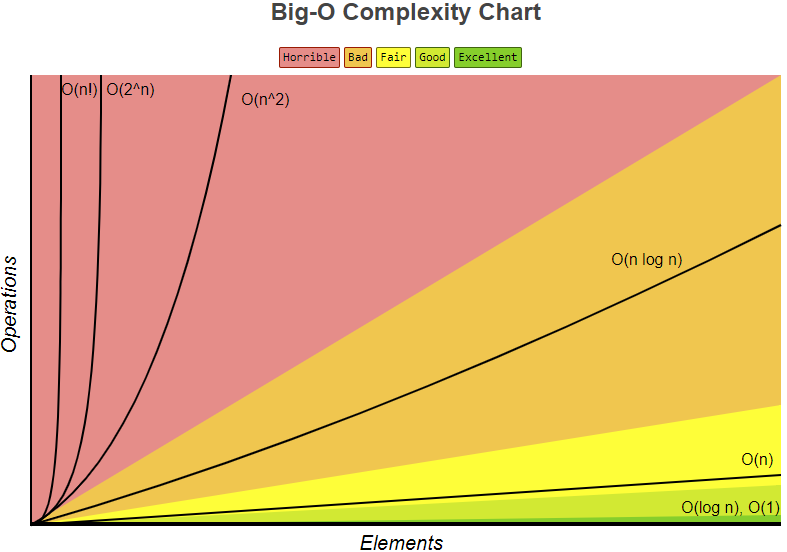 But because Quicksort has the best performance in the average case for most inputs, it is generally considered the “fastest” sorting algorithm.
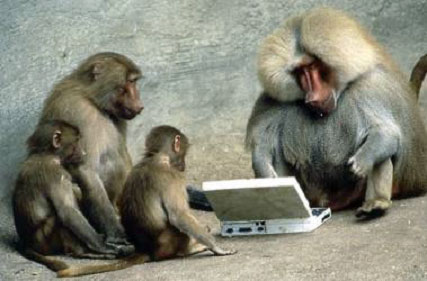 Be Safe
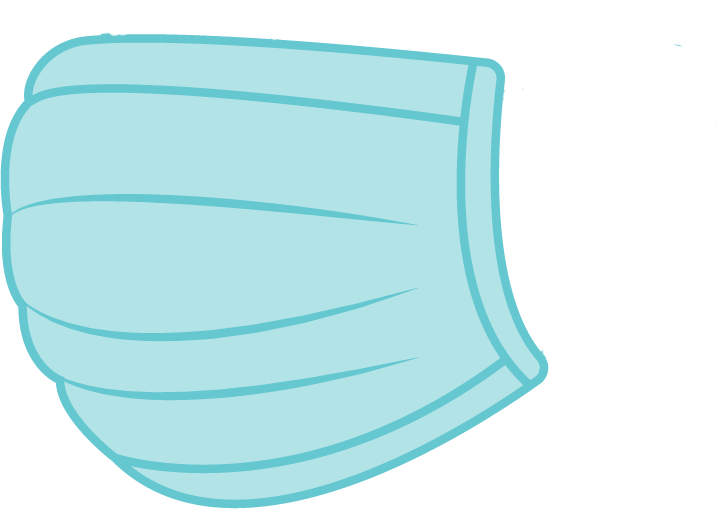